Produzione e logistica
Marketing intelligence e competitività delle imprese. Un applicativo per il settore agroalimentare
Prof.ssa Paola Scorrano
Valutare, in chiave di strategie di marketing, le potenzialità derivanti dall’estrapolazione di informazioni dalle fonti web “non strutturate”
Progettazione e realizzazione di 
un software di marketing intelligence
Percorso metodologico
Review della letteratura in tema di:
rilevanza della conoscenza del consumatore e dei mercati per l’adozione di adeguate strategie competitive, anche alla luce della diffusione degli strumenti web 2.0;
estrazione di informazioni da fonti web non strutturate;

Definizione e descrizione delle funzionalità e dell’architettura del software;

Osservazione, tramite il predetto software, di alcuni casi concreti e descrizione dei risultati ottenuti.
Variabili del modello di analisi proposto
Output della sperimentazione
a) criteri interpretativi adottati
analisi quantitativa del contenuto secondo una logica text mining;


unità di contesto: olive oil, virgin olive oil, extra virgin olive oil;


 unità di analisi: parola o gruppi di parole evidenziate dalla tag cloud per le quali si è attuata una codifica ex post:
Elementi cognitivi: parole che rientrano nella sfera della conoscenza e della percezione degli attributi sensoriali strettamente connesse alle unità di contesto (aggettivi esplicativi delle qualità);
Elementi di contesto: caratteristiche estrinseche (prezzo, tipologia di olive, metodo di produzione, packaging, territorio di produzione, ecc.);
Elementi esperenziali: parole indicative delle occasioni di consumo, dei benefici attesi, delle modalità di impiego delle tre categorie di olio indagate.
Tag cloud competitor web site
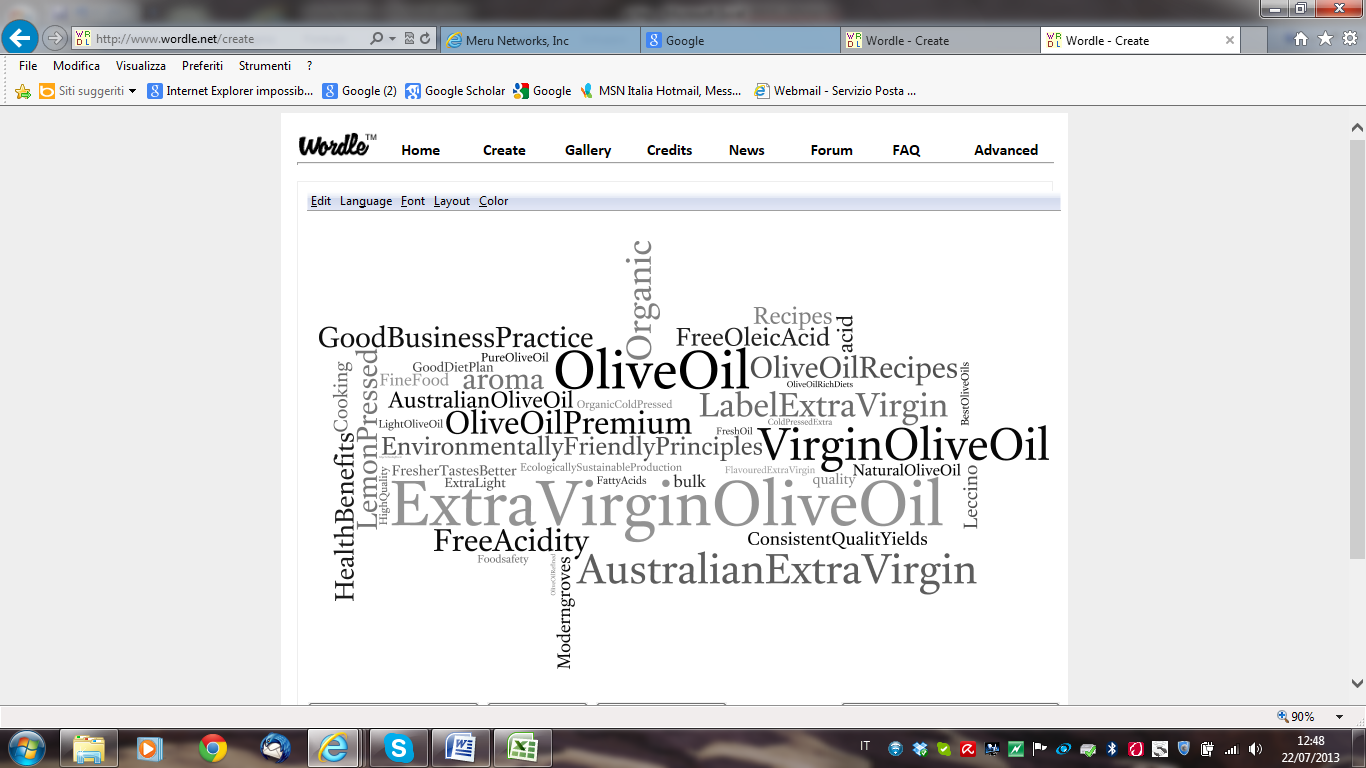 Output della sperimentazione
b) interpretazione tag cloud “Information extraction on the competitor website”
Output della sperimentazione
c) interpretazione tag cloud “Information extraction on social media e generic source”
Risultati della sperimentazione
Market sensing:
domanda di consumo non soddisfatta più solo da paesi tradizionalmente esportatori, ma anche da produttori locali;
obiettivi della strategia comunicativa dei produttori australiani: valorizzare il prodotto nazionale focalizzandosi su: 
elementi sensoriali e qualitativi del prodotto in senso stretto,
ricorso a moderne tecniche di coltivazione e produzione di olio di oliva rispettose dell’ambiente,
cibo 
benefici per la salute
la comunicazione dei produttori italiani e spagnoli è incentrata solo sulle tradizionali dimensioni sensoriali del prodotto.

Market insight:
riconoscibilità e ricordo del prodotto basata su elementi sensoriali, gustativi ed esperenziali (food e health benefit);
raramente esiste un’associazione diretta a specifici brand (il solo caso rilevato è quello della Bertolli);
più frequente è il richiamo al paese di origine (Australian olive oil, American olive Oil, California olive oil). Il riferimento è a paesi tradizionalmente non produttori di olio di oliva ma che, probabilmente, sono molto attivi nell’organizzazione di fiere e premi internazionali di settore.
Implicazioni manageriali
I produttori italiani che intendono operare sul mercato australiano non possono trascurare di considerare:

l’avvento dei nuovi produttori australiani e la loro tendenziale omogeneità comunicativa che, con il tempo, potrebbe rappresentare un loro punto di forza;

 l’esistenza di una strategia comunicativa avviata da paesi che non sono tradizionalmente produttori di olio (America e California); 

 gli elementi esperenziali e di contesto ritenuti importanti dai consumatori e sui quali attivare politiche di differenziazione basate soprattutto sugli elementi immateriali che ruotano  intorno al prodotto (brand, country of origin, valorizzazione dei benefici per la salute).
Contatti del docente
Prof.ssa Paola Scorrano
Dipartimento di Scienze dell’Economia
Università del Salento
paola.scorrano@unisalento.it